Going to Work
Jay Jin Woo Lee
[Speaker Notes: Hello, my name is Jin, and today, I will be exploring the bus transportation system  especially the new rapid bus system’s effectiveness in getting commuters go to work.]
Which organizations within the planning agency have the greatest changes between 2015 and 2018?
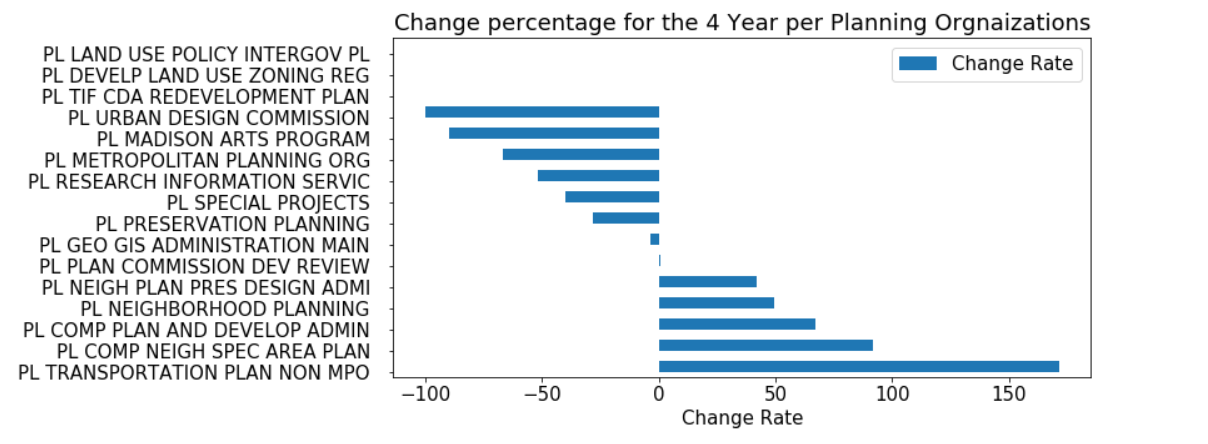 Which organizations within the planning agency have the greatest changes between 2015 and 2018?
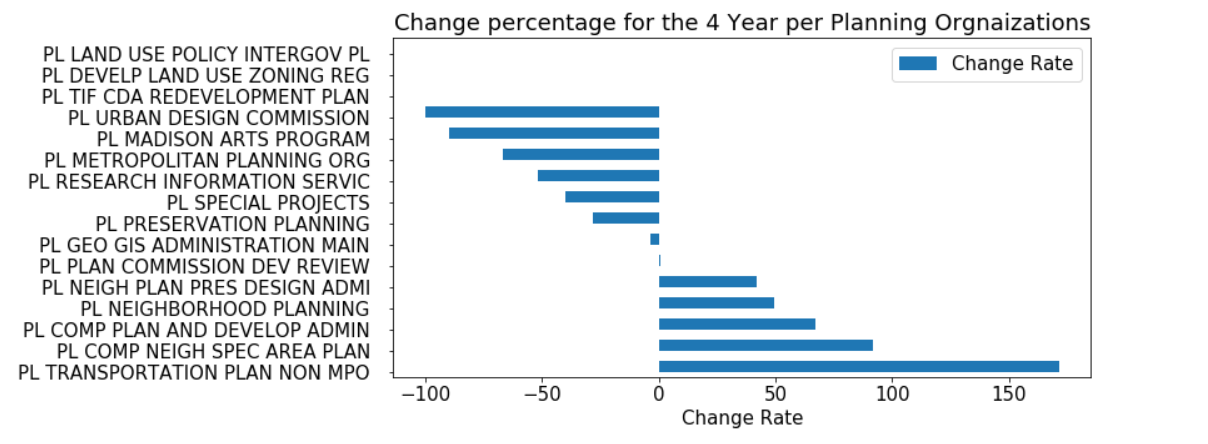 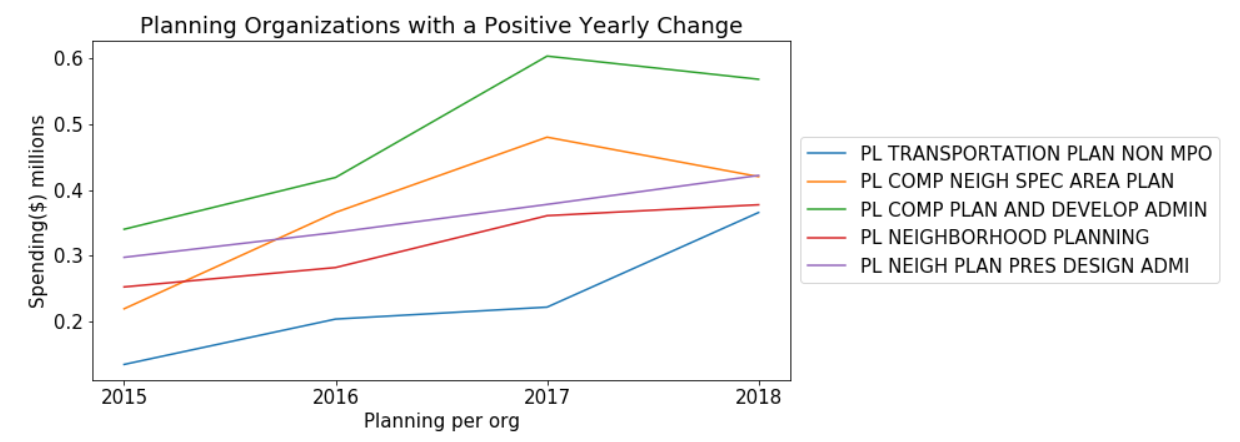 Transportation had the biggest difference between 2015 and 2018 expenditure…

But Why?
[Speaker Notes: I looked at whether the expenditures had increased over time and and found that the organizations had clear differences. The transportation had the biggest change between 2015 and 2018.]
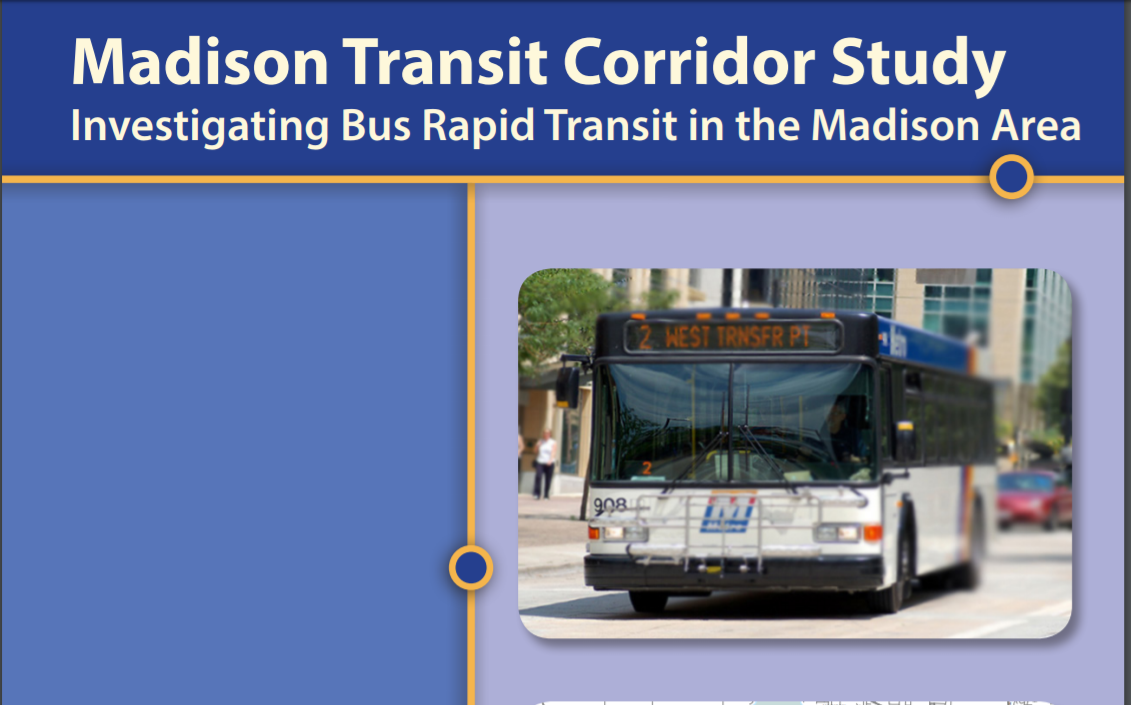 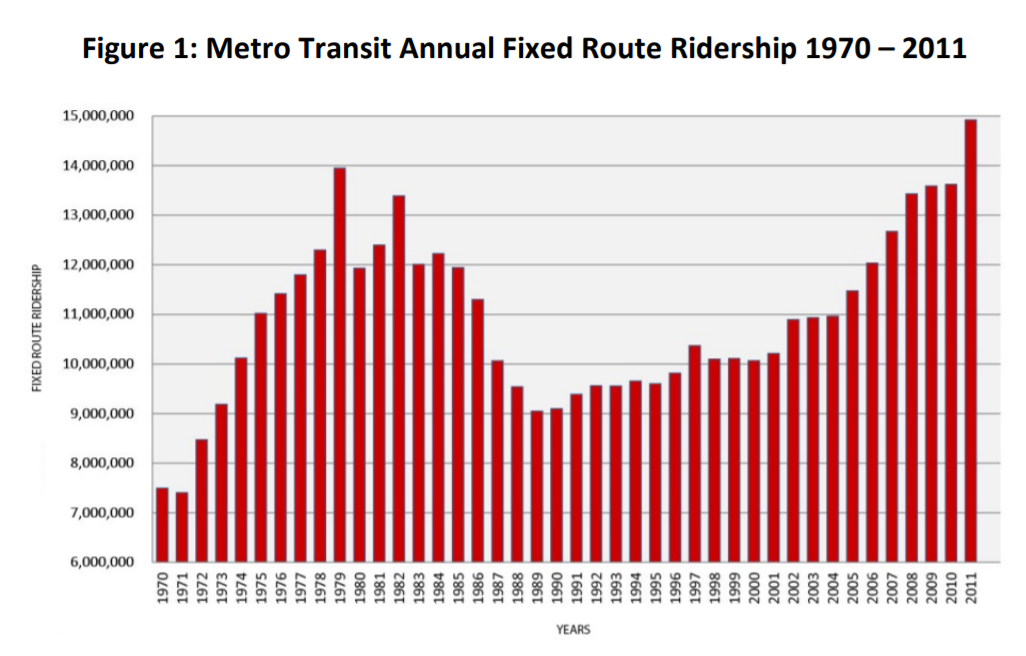 From 2001 to 2011,  ridership increased a little less than 5 million.
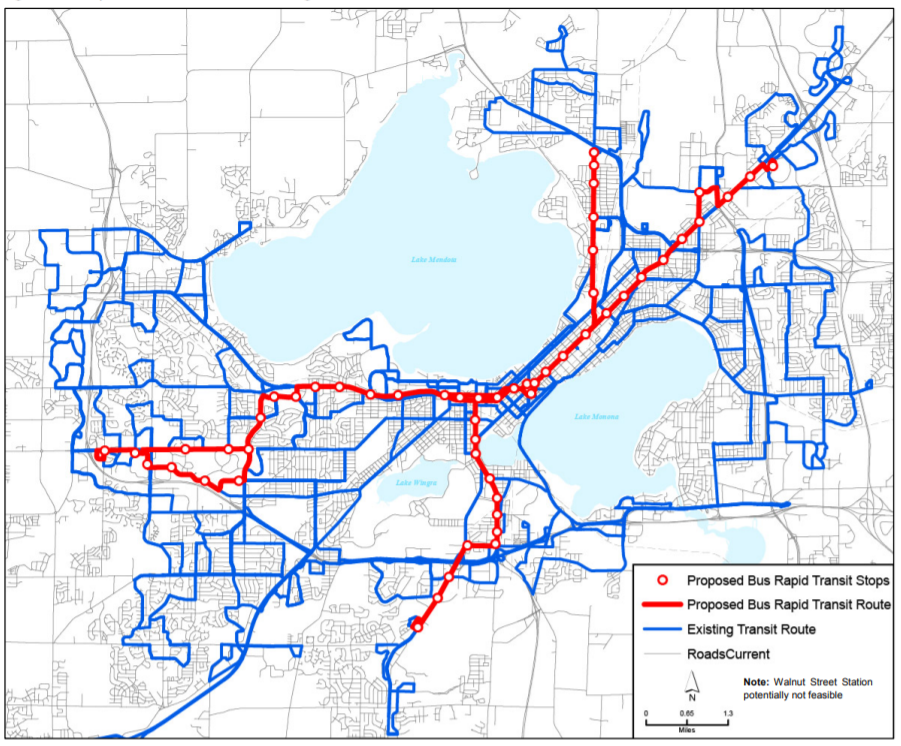 Madison Transit Corridor Study investigating bus rapid transit in Madison Area proposed in May 2013
[Speaker Notes: And so I looked at why this is and found that ridership in Madison metro has been increasing steadily for a decade til 2011. to support this, Conducted May 2013 Madison Corridor system did a study on implementing the rapid bus systems to increase ridership. The study focused on times, income areas, traffic and ridership. I wanted to look more into the effectiveness]
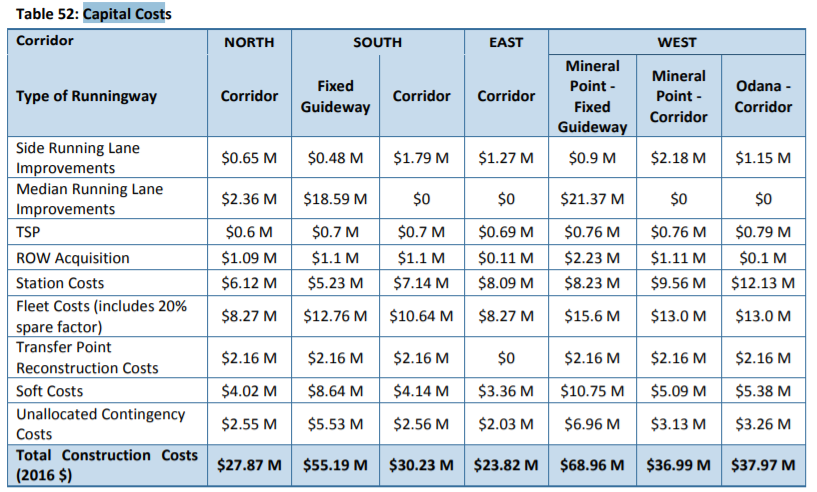 Total Capital cost over $276.03‬ Million
Ridership has increased by 5 million during 2001-2011
Transportation organization within planning agency expenditure has risen by 171% over the last 4 years
Currently spending $0.366 million 
Projected capital cost of rapid bus systems is over $276.03‬ Million

Questions 

Is the rapid bus system going to be effective investment?
How many people will use the rapid busses?
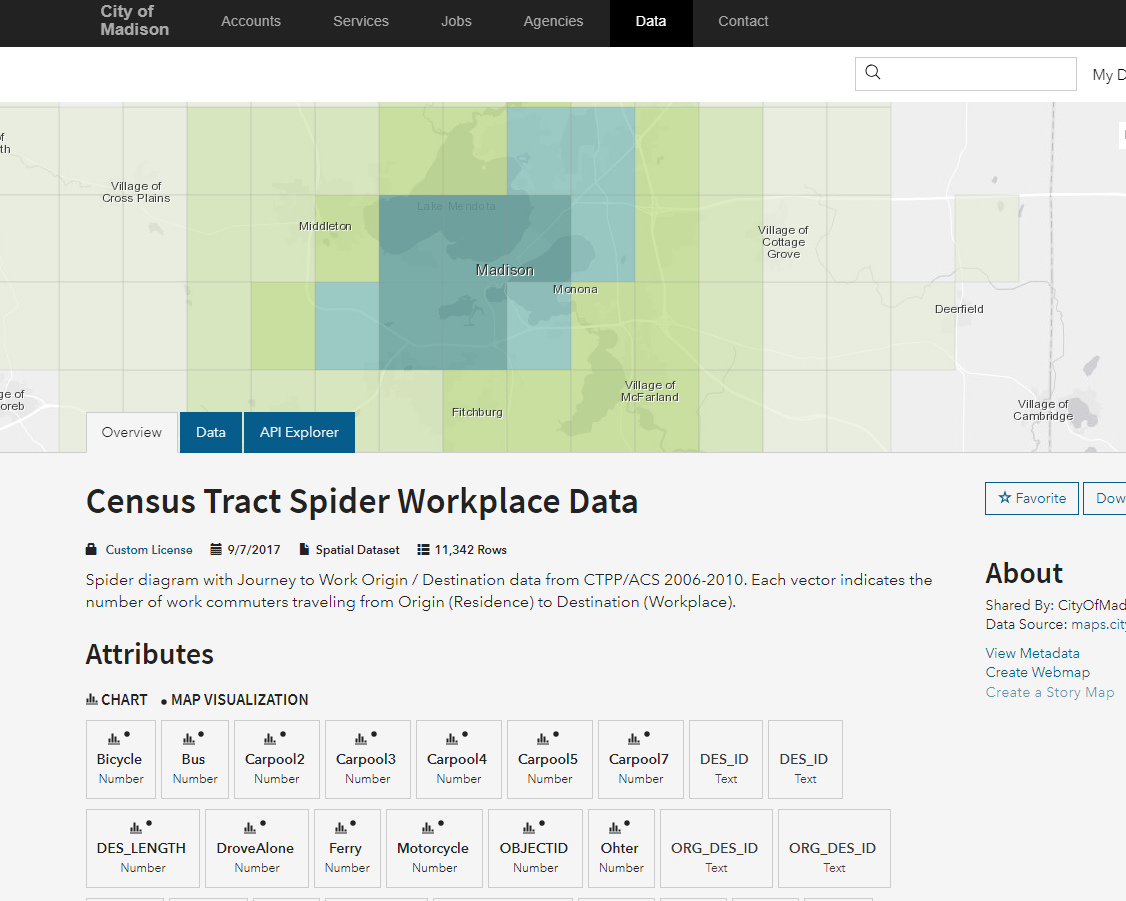 The CTPP data product based on 2006 – 2010 5-year American Community Survey (ACS) Data is designed to help transportation analysts and planners understand where people are commuting to and from, and how they get there. The information is organized by where workers live, where they work, and by the flow between those places.
http://data-cityofmadison.opendata.arcgis.com/datasets/2bfd47ada14542c5969a6eb7e6f274dd_31?geometry=-89.925%2C42.981%2C-88.621%2C43.157https://ctpp.transportation.org/ctpp-data-set-information/5-year-data/
[Speaker Notes: I downloaded the census tract spider work place data from the city of Madison data base. This is based on the department of transportations ctpp data based on The CTPP data product based on 2006 – 2010 5-year American Community Survey (ACS) Data]
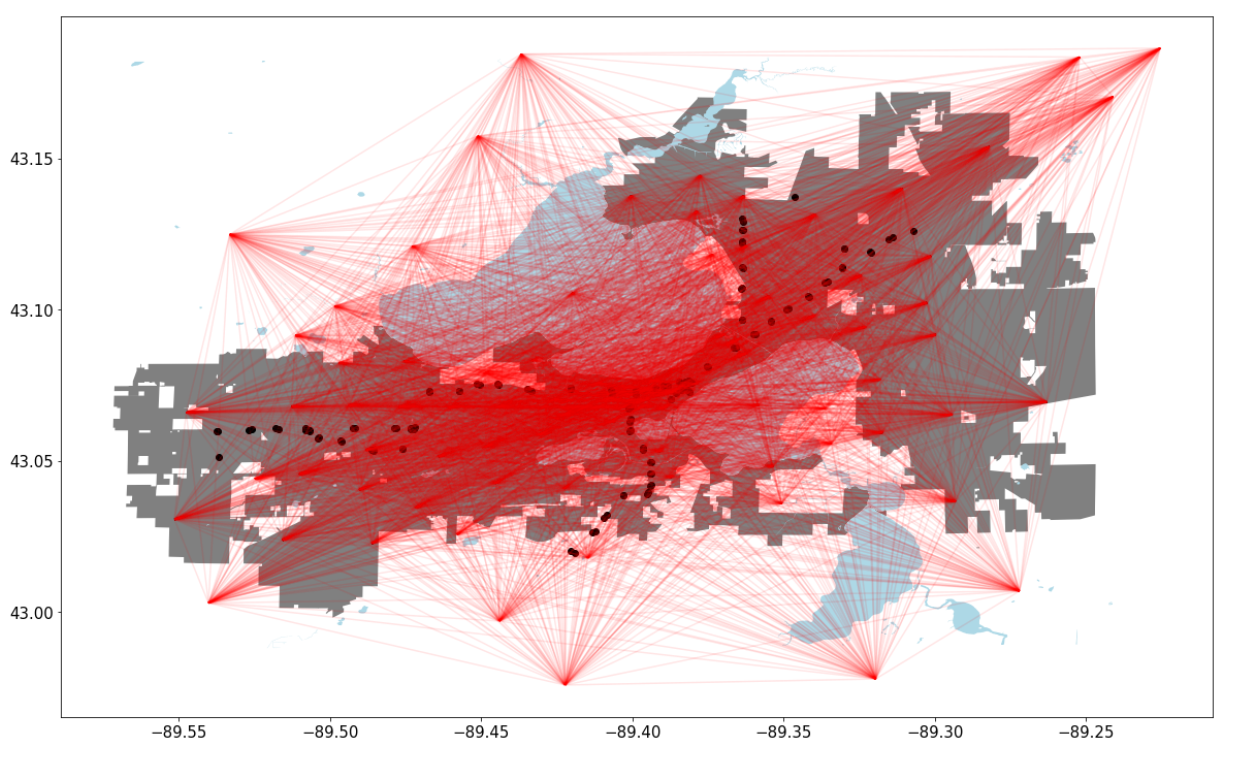 [Speaker Notes: This is the map of commuters directions and most of the commuters are headed towards the capital]
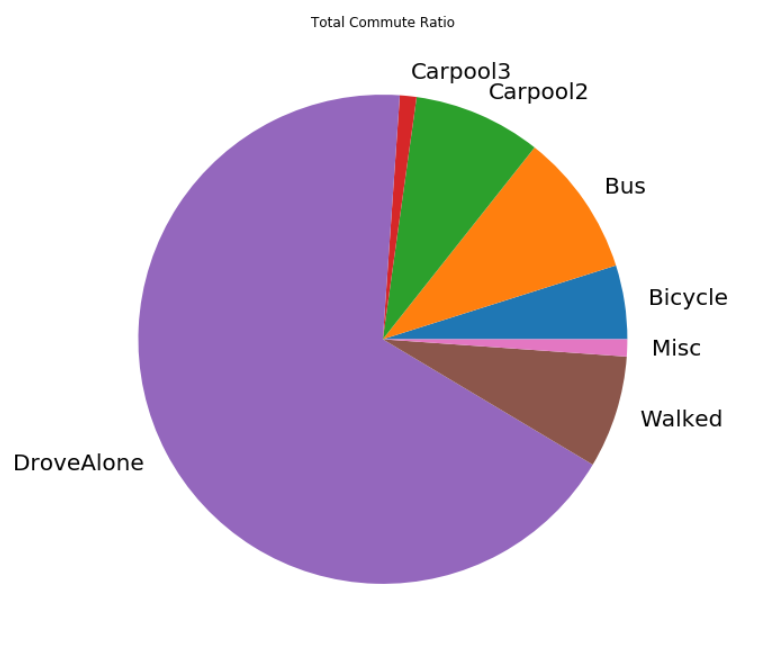 How do they get to work? 

Many different ways: Walk, Drive, Carpool, Bus and Bike

67.5% of the people drive to work 

9.4% of the people take the bus to work

7.4% of the people walk to work
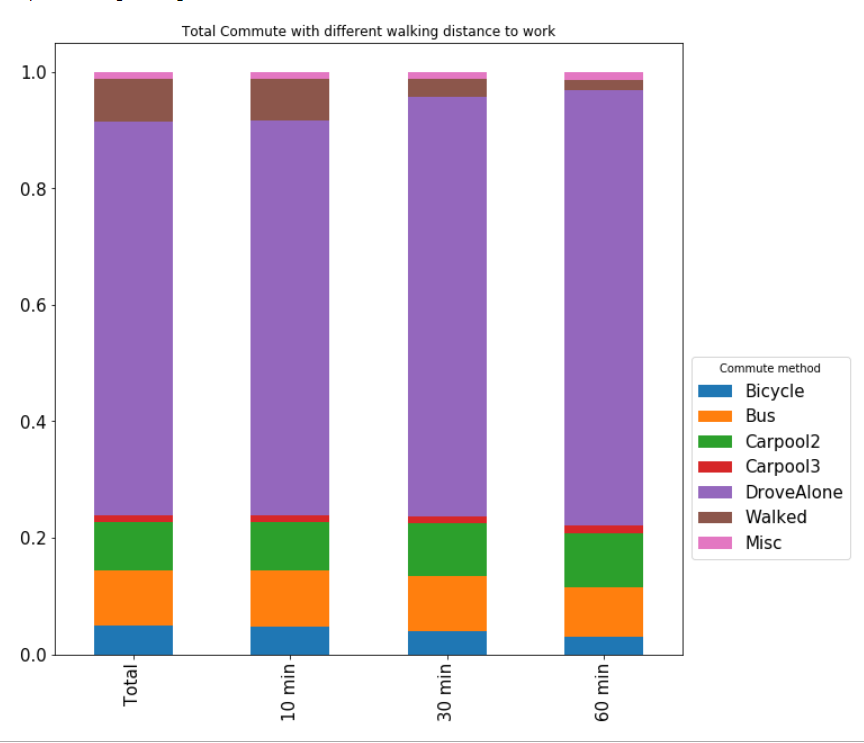 How does distance from their residence to work effect the commute?

When people are further away from work, they …

 Walk to work noticeably less

Ride the bus but only slightly more

Drive to work  noticeably more rather than taking the bus
[Speaker Notes: So I looked at how people got to their work and turns out most people drive. And I wanted to see if the distance between the residence and the bus stop had any effect on the bus ridership. In this example, it was hard to see a difference.]
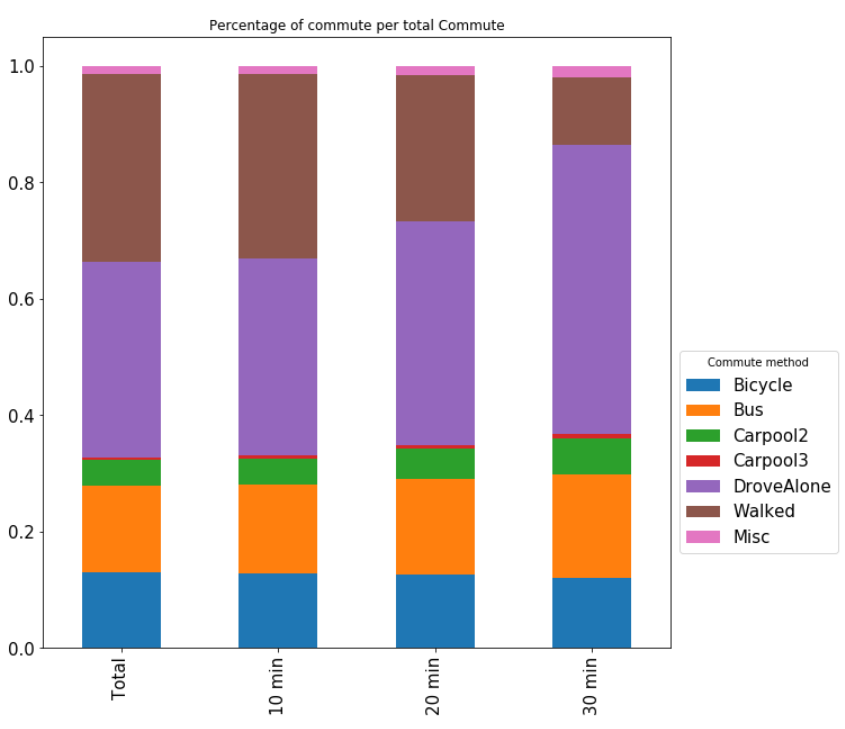 How does the distance from the residence to bus stops effect the ridership? 


Bus Ridership percentage increased slightly 

Walking to work percentage decreased drastically 

Driving alone percentage increased drastically 

The data becomes inaccurate because in campus, many people live close to bus stops but walk to work since they live close to work anyway
Where are they located? 

Red = within 10 minute walking distance to bus stop
Blue = within  30 minutes walking distance to bus stop
Pink = more than 30 minutes walking distance to bus stop

Most people who are living in a 10 minute walking distance to bus stops are located near the capital
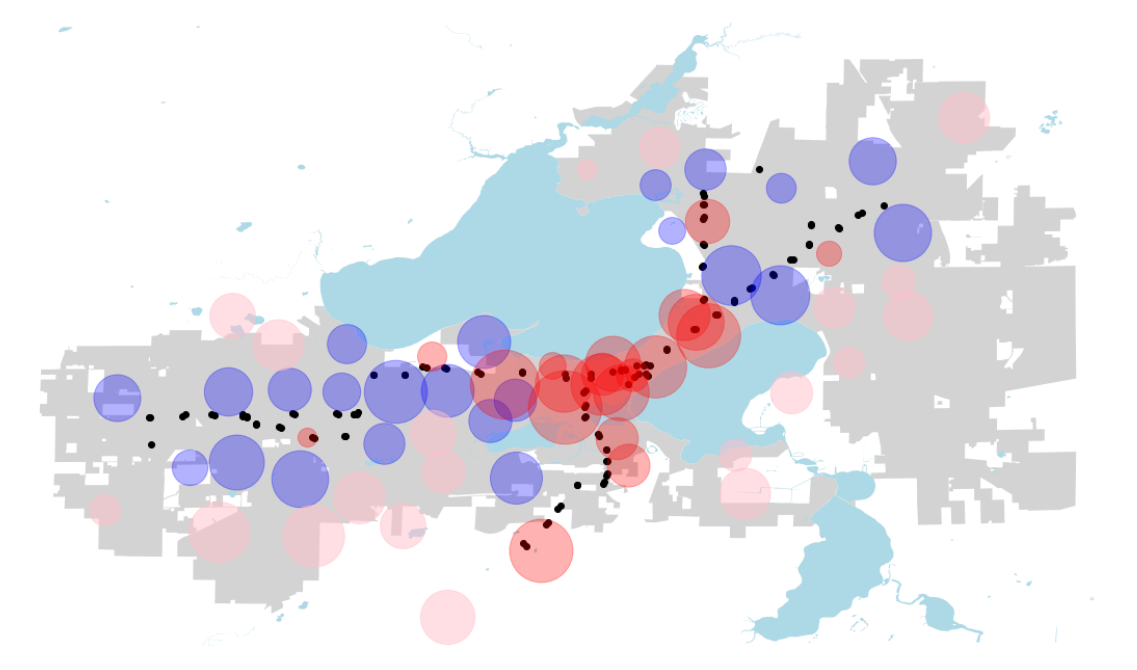 [Speaker Notes: So I decreased the sample to residences that are 4 miles or less away from the bus stop. The red are within 10 minute walking distance to the bus stop. The blue are within 30 minute walking distance to the bus stop and pink are the others. Get rid of the axis and add legend fill the scirlce]
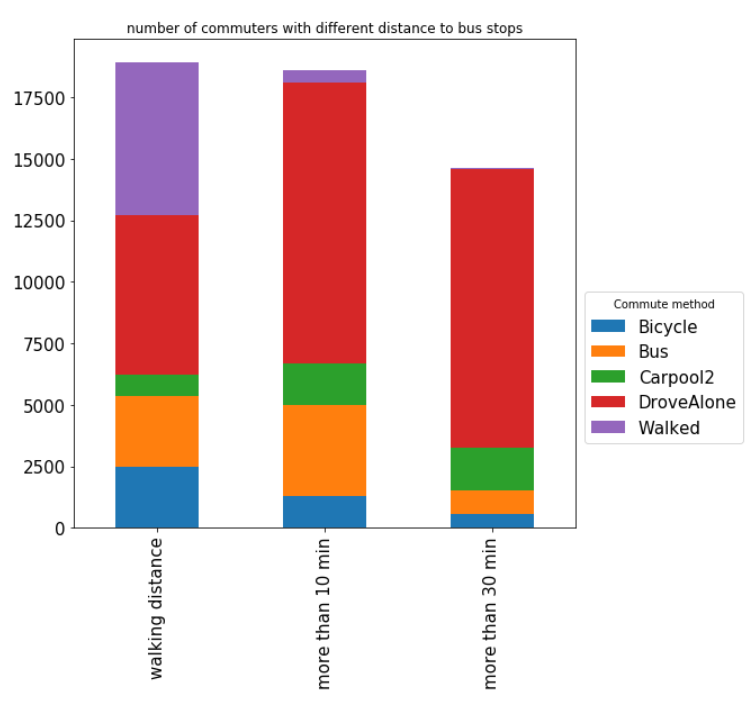 How does the different zones differ in ridership?

Red Zones
Most of the people walk due to them living on campus
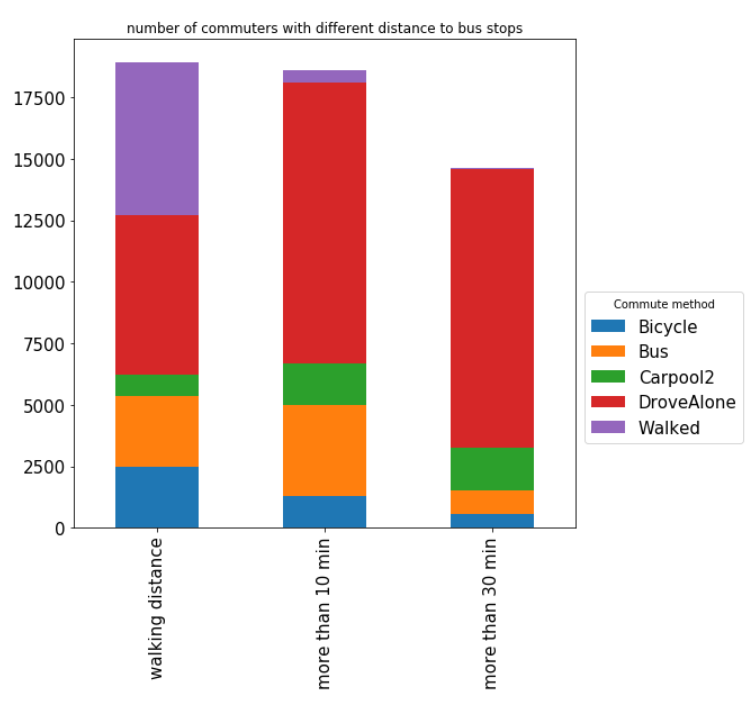 How does the different zones differ in ridership?

The blue zones
Not many people walk to work anymore
More people are taking the bus to work 
Most people choose to drive rather than taking the bus or walk
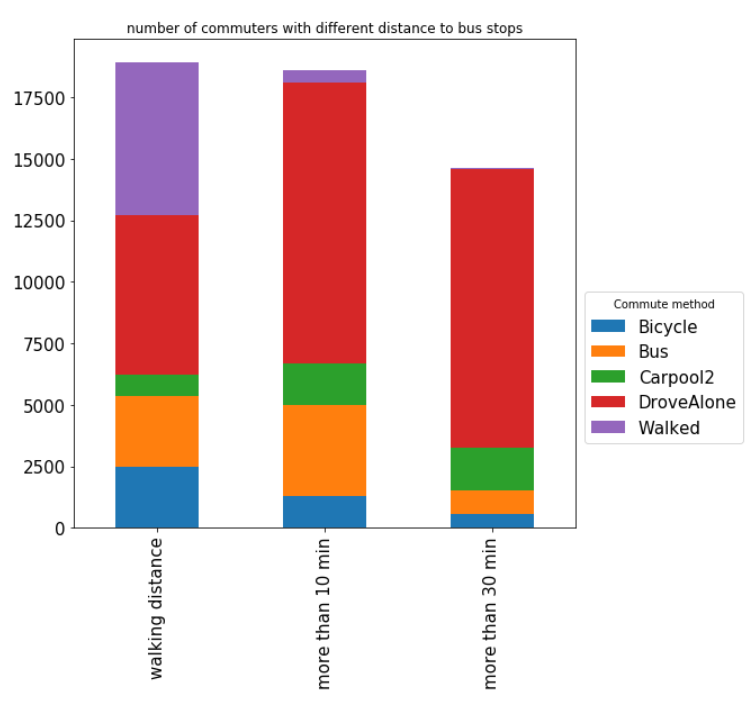 How does the different zones differ in ridership?

The Pink zones
People do not walk to work
Most people drive to work rather than talk the bus
Where are they located? 

Red = within 10 minute walking distance to bus stop
Blue = within  30 minutes walking distance to bus stop
Pink = more than 30 minutes walking distance to bus stop
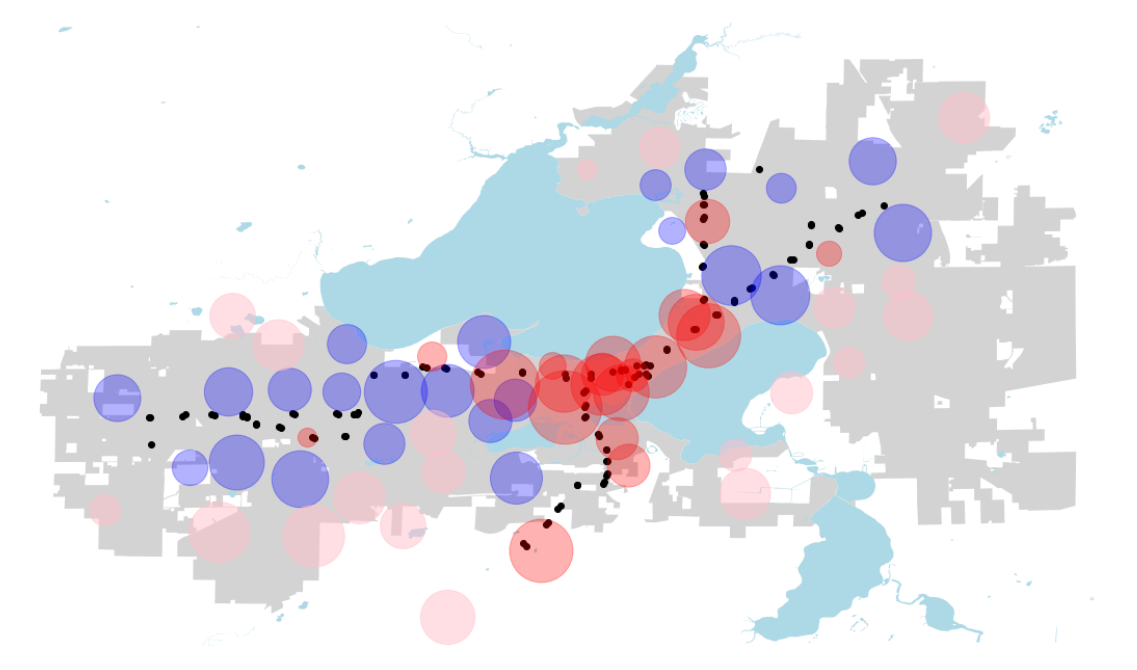 [Speaker Notes: So I decreased the sample to residences that are 4 miles or less away from the bus stop. The red are within 10 minute walking distance to the bus stop. The blue are within 30 minute walking distance to the bus stop and pink are the others. Get rid of the axis and add legend fill the scirlce]
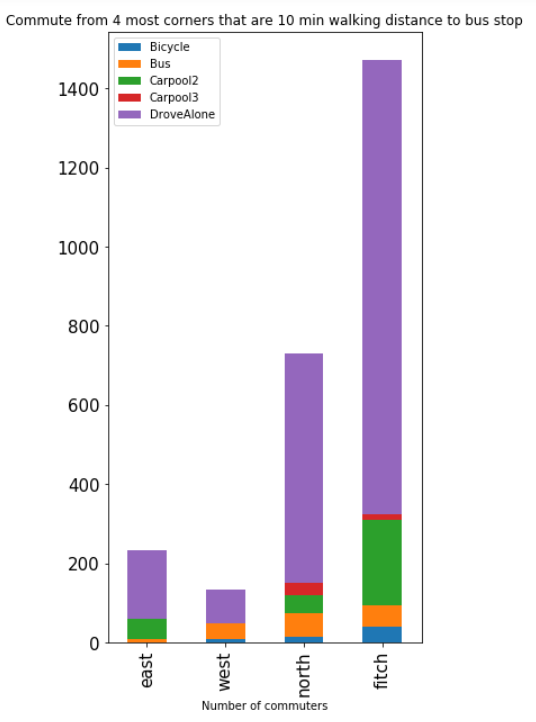 Which rapid bus stops are getting most ridership? 

Focus only on the four most corners of the commute areas near the bus stops

North and Fitchburg has most ridership

North has most number of the ridership compared to others
In Conclusion…


Most effective 
Fitchburg and North transfer point area are reaching the target ridership 


Location 
Bus stops needs to be closer to resident population
West side
Encourage people to take the bus rather than driving
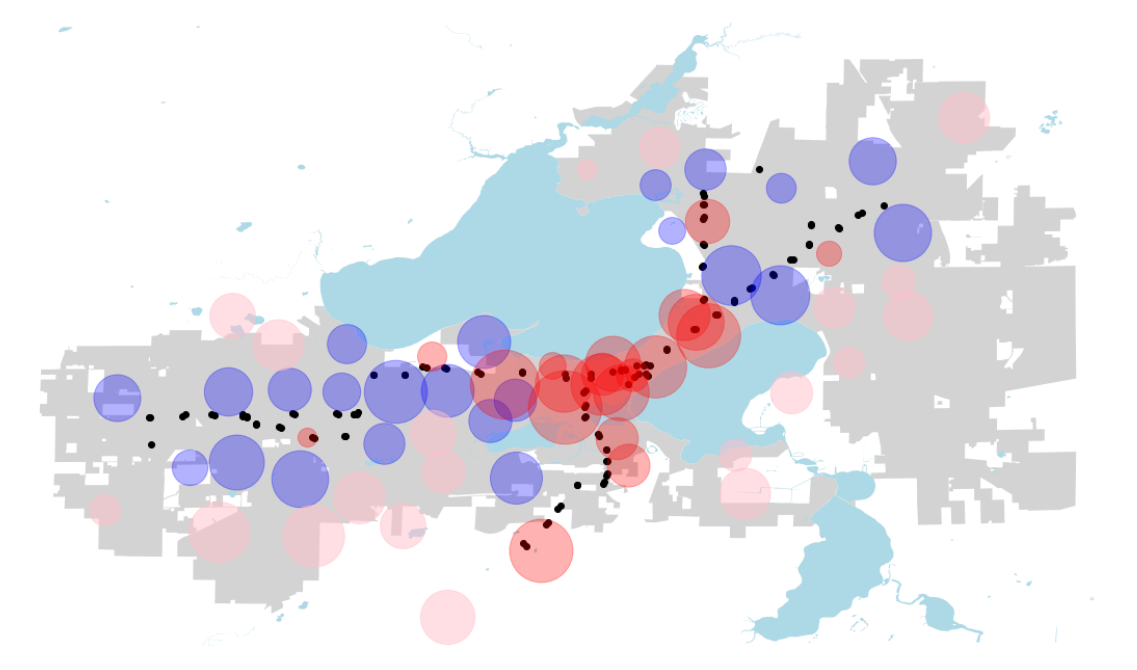 [Speaker Notes: So I decreased the sample to residences that are 4 miles or less away from the bus stop. The red are within 10 minute walking distance to the bus stop. The blue are within 30 minute walking distance to the bus stop and pink are the others. Get rid of the axis and add legend fill the scirlce 


In conclusion, I think to maximize ridership, the bus stops needs to be closer to the resident population. It is doing a well job in the north and Fitchburg area. However, the west side, where most people live, the bus stops could be closer which will make people less likely to drive their cars to work.]
How to go forward…

Future work

Look in to which routes are going to be most effective

Issues encountered 

Scope limitation

Reference 

City of Madison
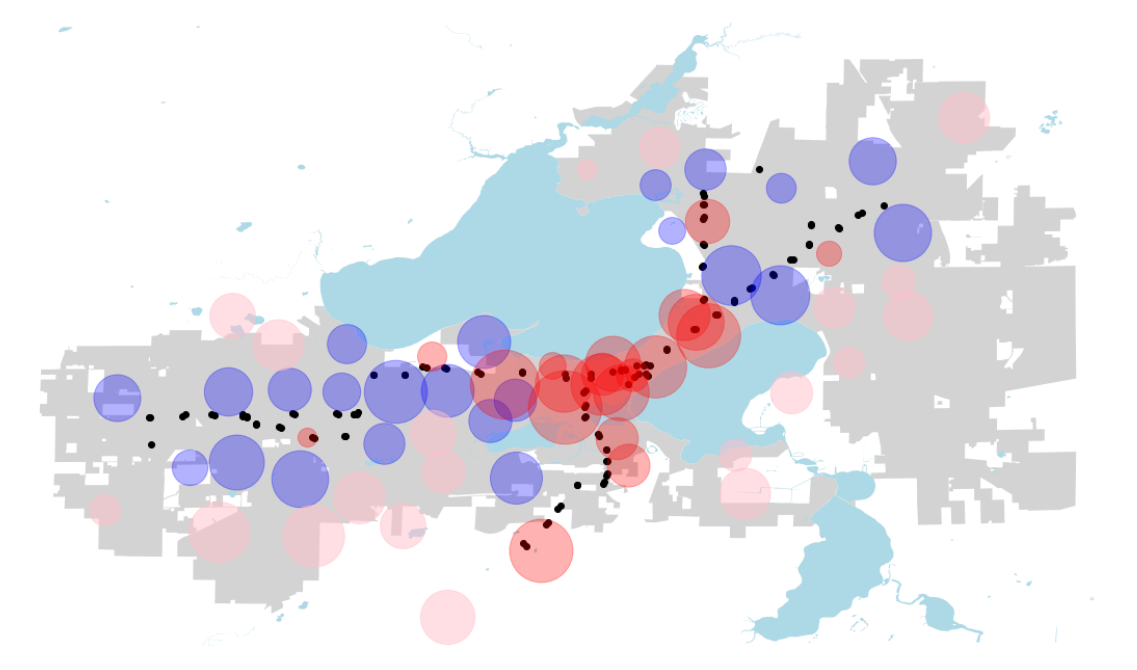 Thank you
Jay Jin Woo Lee